Physical Activity Participation and Physiological Performance Revision!
Unit 3 Physical Education – Mr Saunders
Benefits of Physical Activity
List all the benefits of physical activity you can think of on the board.
[Speaker Notes: Then catagorize them into physical, health, social, emotional]
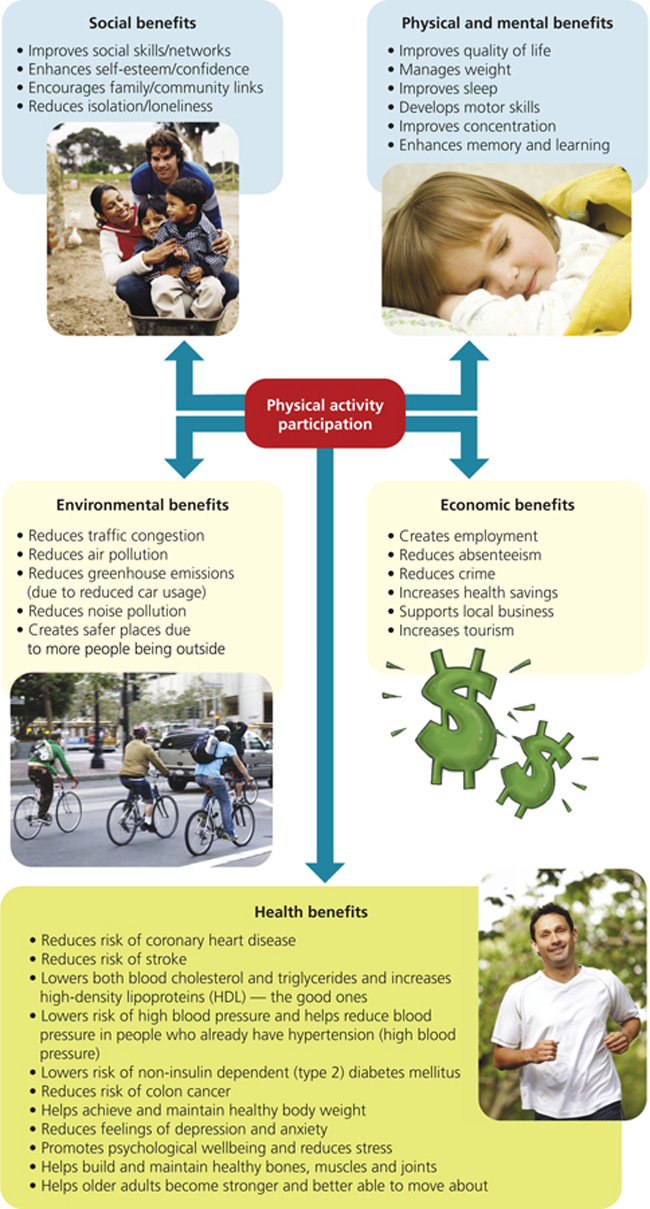 National Physical Activity Guideline for Adults
1.


2.
[Speaker Notes: Give handout and page 8]
National Physical Activity Guideline for Adults
3.


4.
National Physical Activity Guidelines for overweight and obese
[Speaker Notes: On handout]
National Physical Activity Guidelines for older adults
1.
2.
3.
4.
5.
National Physical Activity Guidelines for 12-18 year olds
National Physical Activity Guidelines for 5-12 year olds
National Physical Activity Guidelines for early childhood
0-1 years – 

1-3 years (Toddlers) – 

2-5 years -
Assessing physical activity
How do we assess physical activity? List as many methods as you can
Objective vs Subjective
Subjective measures – 


Objective measures -
[Speaker Notes: Subjective methods depend on a persons own perceptions. Predominantly used for measurement in populations. (page 14)
Objective methods rely on solid data or observations. OBJECTS and OBSERVATION. Predominantly used for assessing individuals. (page 16)]
Subjective methods
List all the subjective methods here
[Speaker Notes: Page 14]
Diaries
Definition –

Advantages – 

Disadvantages – 

What element/s of PA it measures -
Your holiday homework!
Pretty tough. For one week you need to complete a physical activity diary!
It will be provided to you by Mr Saunders
Logs
Definition and examples –

Advantages – 

Disadvantages – 

What element/s of PA it measures -
Recall Surveys
Definition and examples –

Advantages – 

Disadvantages – 

What element/s of PA it measures -
Self-Administered Physical Activity Checklist
Complete the SAPAC provided to you
What about the children?
[Speaker Notes: Children under 10 must be  completed by a proxy (parent/guardian/teacher).]
Objective Measures
List all the objective measures
Pedometers
Definition and examples –

Advantages – 

Disadvantages – 

What element/s of PA it measures -
Heart Rate Monitors
Definition and examples –

Advantages – 

Disadvantages – 

What element/s of PA it measures -
Julz Heart Rate during fitness circuit!
Accelerometer
Definition and examples – Look up actiGraph

Advantages – 

Disadvantages – 

What element/s of PA it measures -
Accelerometer Data
Electronic Motion Sensors
Definition and examples –

Advantages – 

Disadvantages – 

What element/s of PA it measures -
Observation
Definition and examples –

Advantages – 

Disadvantages – 

What element/s of PA it measures -
This weeks prac
For this weeks prac we will play a game (hopefully tchoukball or indoor hockey if we have enough participants) and complete an observation using SOFIT)
Assessing sedentary behaviour
How do we do it?
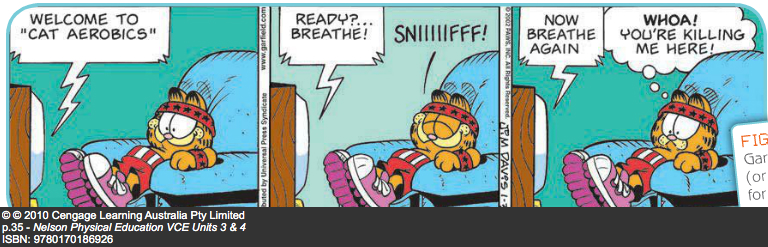 [Speaker Notes: Diaries/logs,  Observation, Recall surveys]
Elements determining physical activity levels
F =
I =
T = 
D =
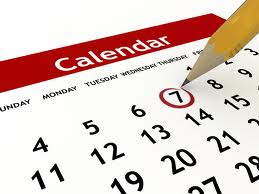 Frequency
Definition




How can we measure it?
[Speaker Notes: How often?
Diaries/logs]
Intensity
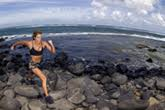 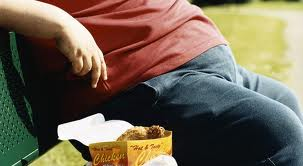 Definition - 



How can intensity be assessed?
[Speaker Notes: How hard or how much effort?
Talk test
Percieved exertion
HR 50-70 moderate 70-85 vig
METS]
Measuring intensity : Pykeys percieved exertion using Borg Scale during fitness circuit
METs
Definition - 


Low intensity – 
Medium intensity – 
Vigorous intensity - 

What MET value will the following activities. Guess then use page
Met value =
[Speaker Notes: 9]
MET value =
[Speaker Notes: 3]
MET value =
[Speaker Notes: 7-8]
Add in more examples of your own
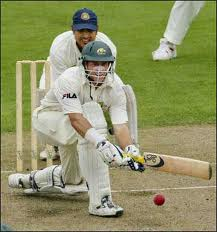 Type
Definition
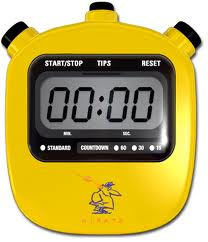 Duration
Definition
NPAG and Elements
Adults
F - 
I -
T - 
D -
Older adults
F - 
I -
T - 
D -
12-18 Year olds
F - 
I -
T - 
D -
5-12 Year olds
F - 
I -
T - 
D -
Social-Ecological model
Levels
1.
2.
3.
4
Individual Level
Definition and examples
[Speaker Notes: The individual domain is at the centre of the model. At this level self-efficacy, values, beliefs, attitudes, knowledge and preferences are all important factors. But this model also recognises the external factors that are important in influencing behaviour, such as socioeconomic status, job status and educational level]
Social Environment Level
Definition and examples
[Speaker Notes: The social environment domain is the first of the external forces acting on the individual. The influence of people close to us affects our behaviour. At this level, we consider the social interaction of family and friends. These primary interactions represent the associations that provide social identity and role definition.]
Physical Environment Level
Definition.

Natural examples - 

Man-made examples -
[Speaker Notes: The physical environment domain includes the influences of the natural and built environment on the individual's ability to be active. Human health and wellbeing is reliant on a healthy physical environment. The physical environment includes both the built environment and the natural environment — the air we breathe and the water we drink. The built environment includes roads, parks, public transport, housing, shops, commercial business and factories. These may discourage or encourage activity depending on their design and location. For example, busy streets tend to discourage walking, whereas the provision of a gym at work and suitable policies would encourage physical activity.]
Policy Level
Definition and examples
Relationship between the levels.
[Speaker Notes: The multiple levels of influence interact with each other and no single factor will lead to a change in an individual’s behaviour. An initiative that targets all four levels of influence is more likely to change a person’s behaviour. The individual may have the required skills and fitness to ride to work, but without the support of his/her spouse/peers/work colleagues, access to a bike and other cycling accessories, and a flexible starting time for work they may not make a change to their behaviour.]
Revision!!
NPAG’s
FITD
Objective and subjective measures
Homework
Social ecological model